OTP-MOL BOZSIK – PROGRAM
ÚT Európa Élvonalába
Tehetségkutató és Foglalkoztató program




Kiss Baranyi Sándor
Egyesületi programvezető
2013.01.16.
Magyar Labdarúgás Fóruma
Célkitűzéseink:
2013.01.16.
Magyar Labdarúgás Fóruma
Eddig elért eredmények összefoglalása:

a program szerkezete kialakult, biztosítani tudja a szakmai célkitűzések megvalósítását,
2013.01.16.
Magyar Labdarúgás Fóruma
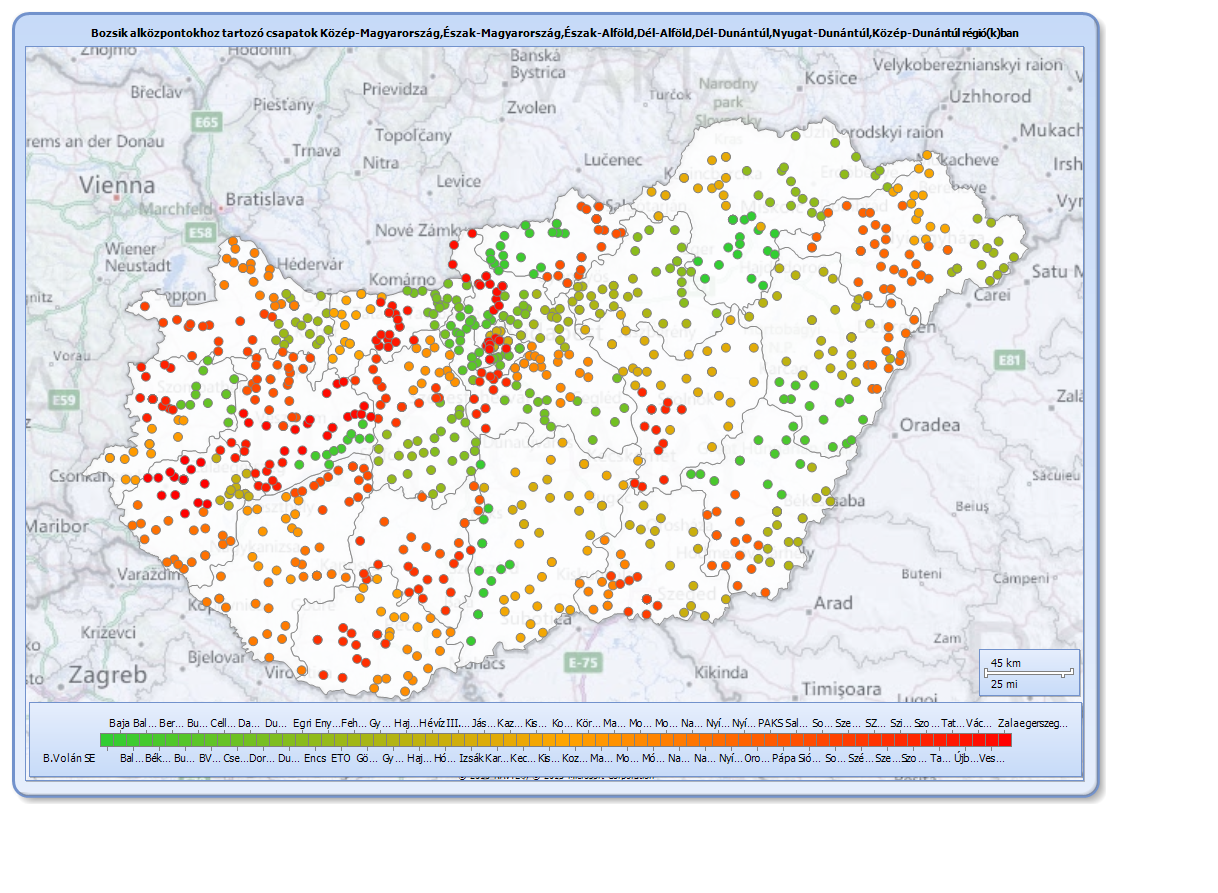 2013.01.16.
Magyar Labdarúgás Fóruma
Eddig elért eredmények összefoglalása:

a program szerkezete kialakult, biztosítani tudja a szakmai célkitűzések megvalósítását,

a férfi és a női labdarúgás tömegbázisa bővül,
2013.01.16.
Magyar Labdarúgás Fóruma
2013.01.16.
Magyar Labdarúgás Fóruma
2013.01.16.
Magyar Labdarúgás Fóruma
Eddig elért eredmények összefoglalása:

a program szerkezete kialakult, biztosítani tudja a szakmai célkitűzések megvalósítását,

a férfi és a női labdarúgás tömegbázisa bővül,

a finanszírozás feladat és rendezvény centrikus, kizárólag az előírások szerint elvégzett feladatokat finanszírozzuk,

a regisztráció pontos, on-line elérhető, így ma már minden sportszervezetről, sportszakemberről és labdarúgóról naprakész információkkal rendelkezünk, akik a sportágfejlesztési stratégiánk megvalósításában partnereink,

a versenyrendszer átalakítása és a képzési rendszer optimalizálása folyamatban van, összhangban a nemzetközi szervezetek útmutatásaival, ezt a területet a következő időszakban kiemelten kívánjuk fejleszteni,

a tehetség kiválasztás folyamata biztosított, hatékonysága javul,
2013.01.16.
Magyar Labdarúgás Fóruma
Évente 6514 rendezvény Egyesületi programban:
 
GYERMEK-PROGRAM:
Gyermek Egyesületi tornák száma: 1326 körzeti torna U/7
			    1326 körzeti torna U/9
	                                             1326 körzeti torna U/11

TEHETSÉG KIBONTAKOZTATÁS PROGRAMJA:
Alközponti tornák (U12): 280 torna
Kiemelt Tehetségek Körzeti foglalkozása (U12): 1326 foglalkozás
Kiemelt Tehetségek Alközponti foglalkozása (U13): 700 foglalkozás
Kiemelt Tehetségek Alközponti tábora (U13): 70 tábor
Alközponti válogatottak Megyei Kiválasztó tornája (U13): 20 torna
Kiemelt Tehetségek Megyei foglalkozása (U14): 60 foglalkozás
Kiemelt Tehetségek Megyei tábora (U14): 20 tábor
Megyei válogatottak Régiós Kiválasztó tornái (U14): 8 torna
Régiós válogatottak Területi Kiválasztó mérkőzései (U14): 5 mérkőzés
Területi válogatottak Nemzetközi Tornái (U14): 5 torna
Telki Kiválasztó tábor (U14)
Területi válogatottak nemzetközi mérkőzései (U15): 20 mérkőzés
Telki Kiválasztó tábor (U15)
2013.01.16.
Magyar Labdarúgás Fóruma
ELIT FOGLALKOZTATÁS 
az elmúlt 2 évben:

AKADÉMIÁK, UP CENTRUMOK
Képzési műhelyek

- U15-16-17-18-19 Korosztályos Válogatott programok:

Felkészülési edzőtábor: 25
Nemzetközi felkészülési mérkőzés: 34
Nemzetközi felkészülési torna: 19
EB - selejtező torna: 4
EB – selejtező Elit-kör: 4

86 esemény, és közel 400 nap a korosztályos csapatokkal!
2013.01.16.
Magyar Labdarúgás Fóruma
Eddig elért eredmények összefoglalása:

a program szerkezete kialakult, biztosítani tudja a szakmai célkitűzések megvalósítását,

a férfi és a női labdarúgás tömegbázisa bővül,

a finanszírozás feladat és rendezvény centrikus, kizárólag az előírások szerint elvégzett feladatokat finanszírozzuk,

a regisztráció pontos, on-line elérhető, így ma már minden sportszervezetről, sportszakemberről és labdarúgóról naprakész információkkal rendelkezünk, akik a sportágfejlesztési stratégiánk megvalósításában partnereink,

a versenyrendszer átalakítása és a képzési rendszer optimalizálása folyamatban van, összhangban a nemzetközi szervezetek útmutatásaival, ezt a területet a következő időszakban kiemelten kívánjuk fejleszteni,

a tehetség kiválasztás folyamata biztosított, hatékonysága javul,

U17(1995) Elit kör 1. hely – óvás miatt nincs EB
2013.01.16.
Magyar Labdarúgás Fóruma
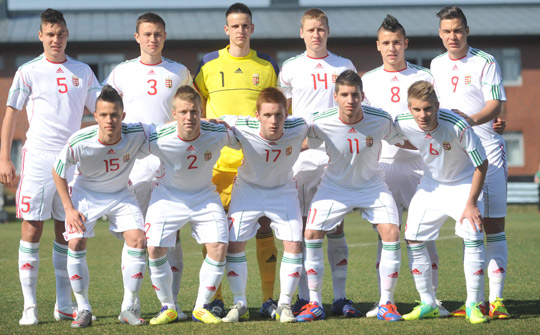 2013.01.16.
Magyar Labdarúgás Fóruma
Aktuális célkitűzéseink:
Iskolák - Egyesületek valós Szakmai együttműködése
A Sportszervezetek pontosítják „identitásukat”
(mindenki tudja, hogy mi a lehetősége és mi a felelőssége!)
Utánpótlás – versenyrendszer harmonizáció
Képzési színvonal emelése 
Utánpótlás Szakemberek Továbbképzése
UP – válogatott sikerek
Integráció a Felnőtt Futballba
Tovább bővülő Grassroots - környezet
2013.01.16.
Magyar Labdarúgás Fóruma
KÖSZÖNÖM A FIGYELMET!
Kiss Baranyi Sándor
Egyesületi programvezető
2013.01.16.
Magyar Labdarúgás Fóruma